La documentation à votre disposition
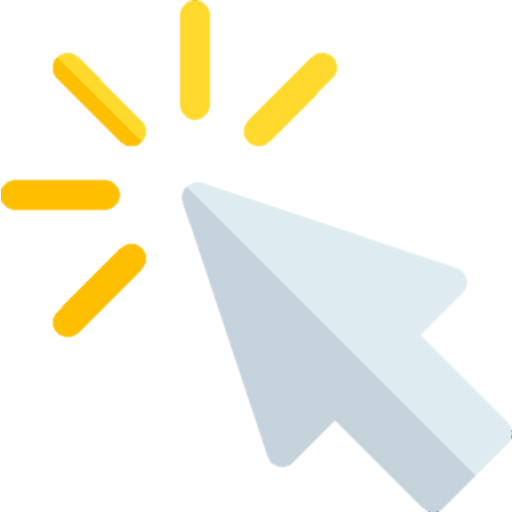 Pour télécharger un document, cliquez sur son titre
Organisation et identitovigilance
Système d’information
Juridique / sécurité
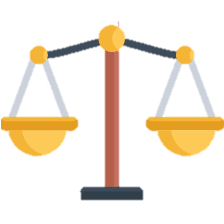 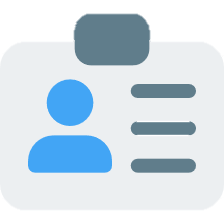 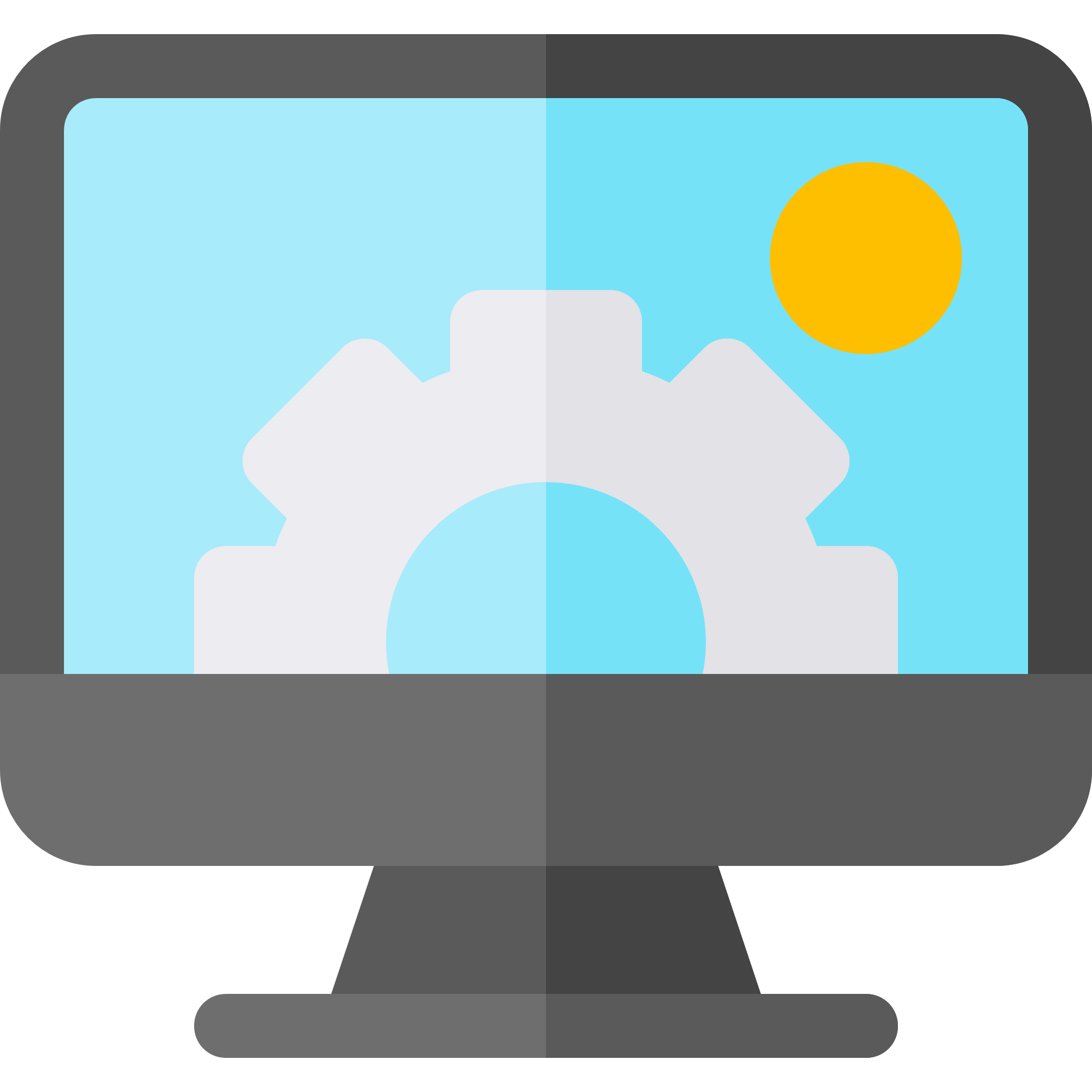 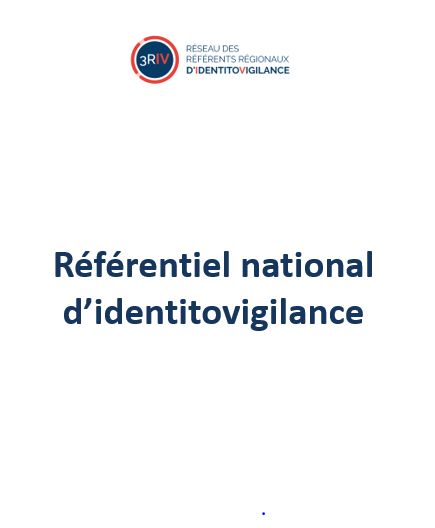 CI TLSI AMO, WSDL et flux exemples
Guide d’intégration INSi
Référentiel national d’identitovigilance (RNIV)
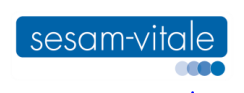 Référentiel INS
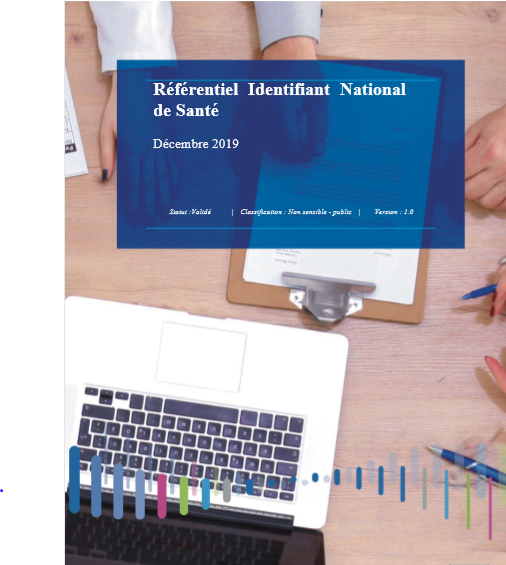 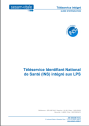 Consultez les modalités d’intégration du téléservice INSi
Prenez connaissances des règles d’identitovigilance opposables à tout acteur de santé et à respecter au niveau local
Prenez connaissance de l’ensemble des mesures de sécurité qui encadrent le référencement des données de santé avec l’identité INS
Rendez-vous sur le site du GIE SESAM-Vitale
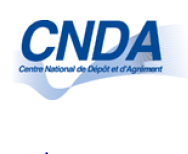 et « Comprendre l’INS »
« L’INS en quelques mots »
Flyer INS,
Liste des OID
CNDA
Consultez la liste des OID des autorités d’affectation
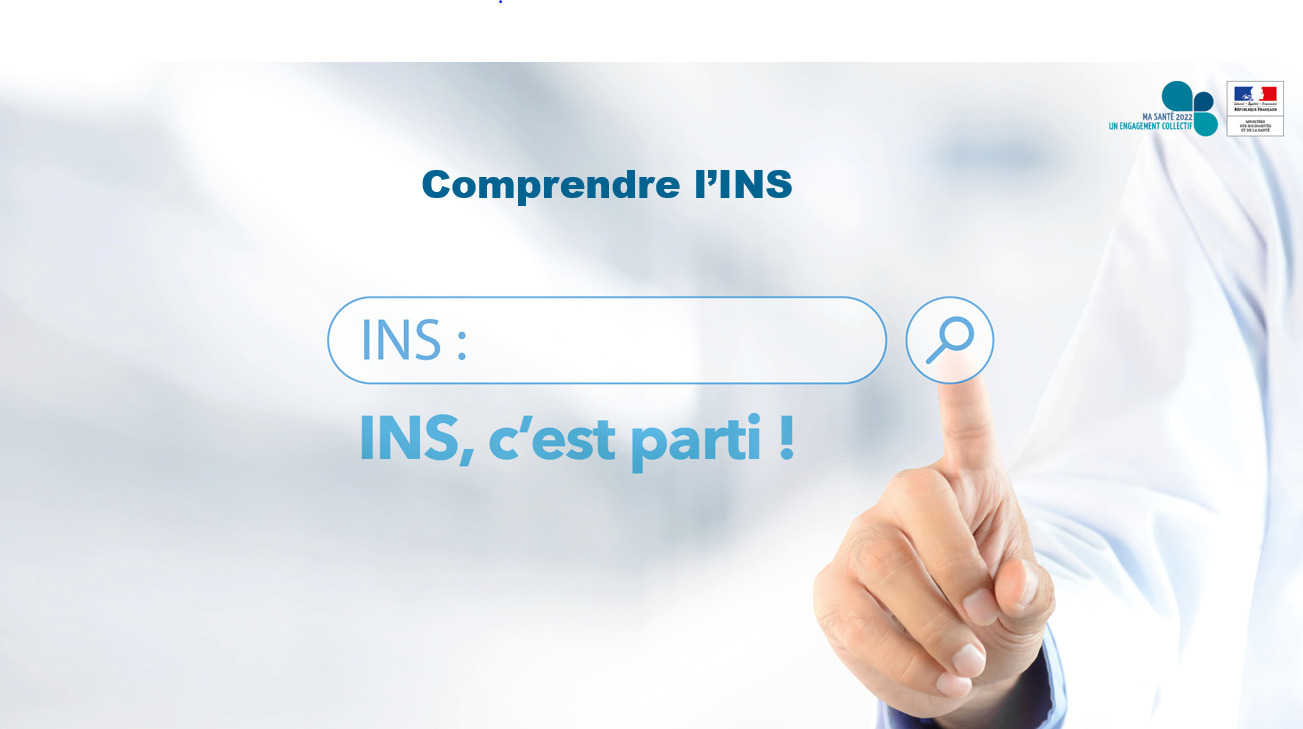 Accédez à la plateforme de test et aux cahiers de tests
Trois supports pour découvrir l’identité INS et approfondir vos connaissances sur le projet
A destination de tous
Guide d’implémentation identité INS
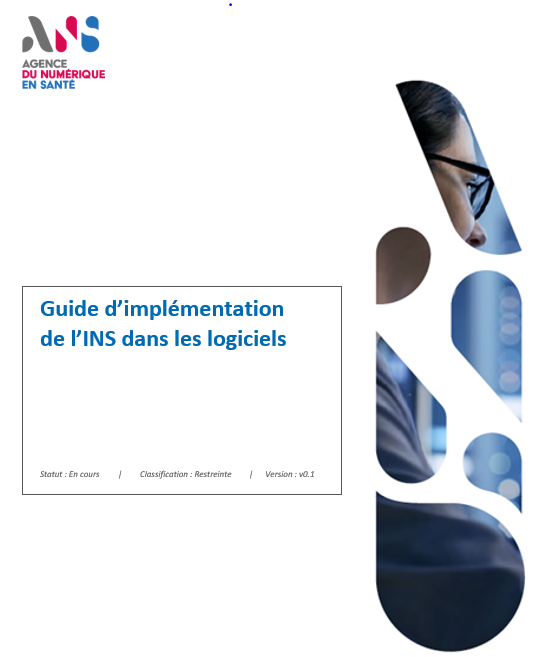 Guide d’accompagnement à la mise en œuvre de l’identité INS
Consultez les règles de gestion pour implémenter au mieux l’identité INS dans les logiciels
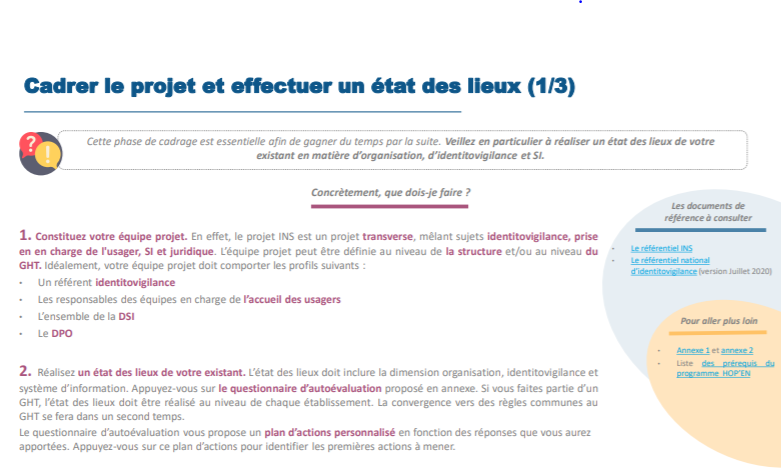 Découvrez les premières actions à mettre en place dès à présent
Décret n° 2019-1036 du 8 octobre 2019
Annexe du CI-SIS
Change Proposal IHE – PAM
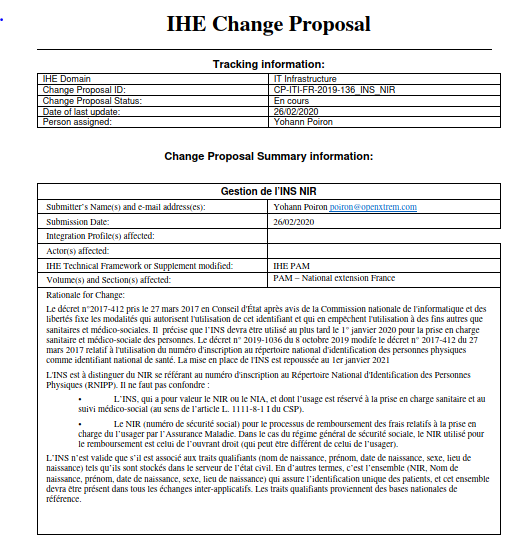 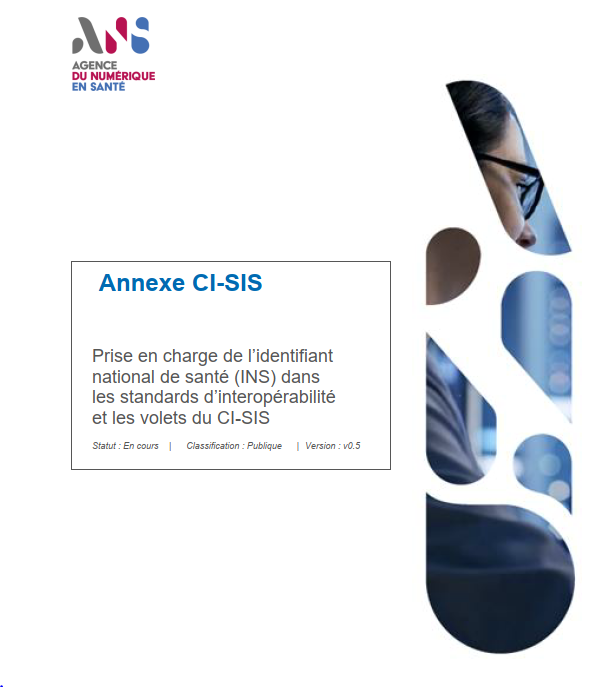 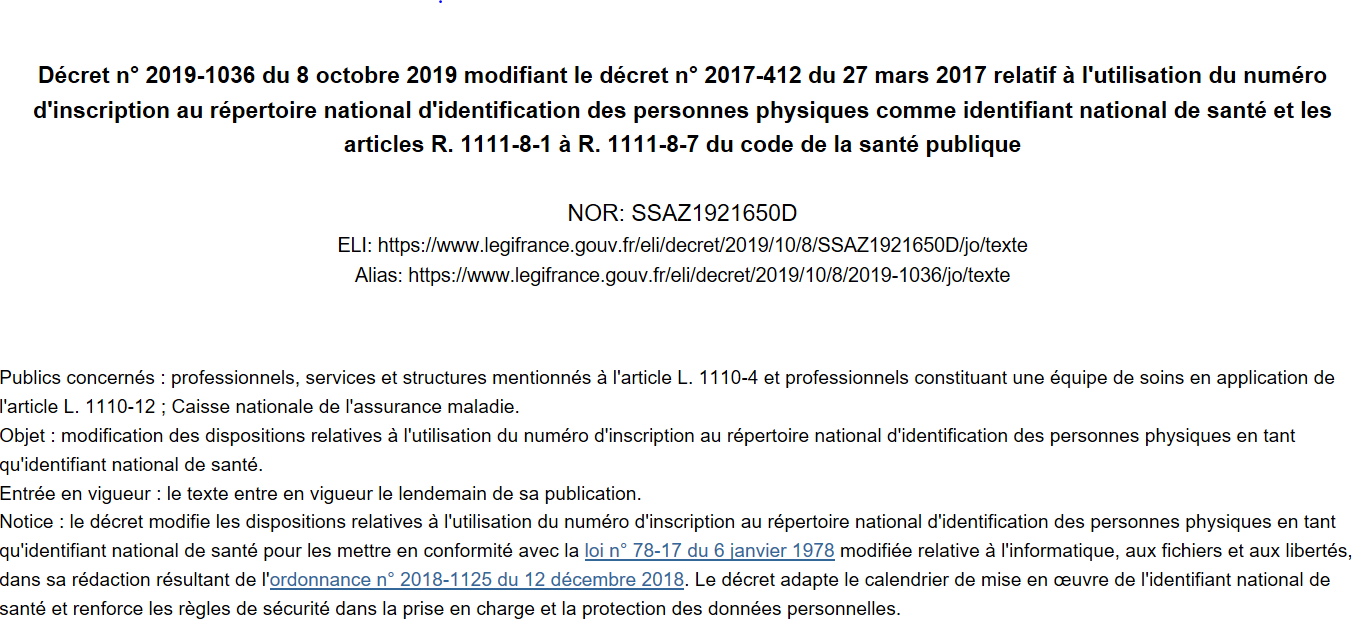 Mettez à jour vos logiciels conformément aux évolutions des standards d’interopérabilité
Prenez connaissance du décret relatif à l'utilisation du numéro d'inscription au RNIPP comme matricule INS
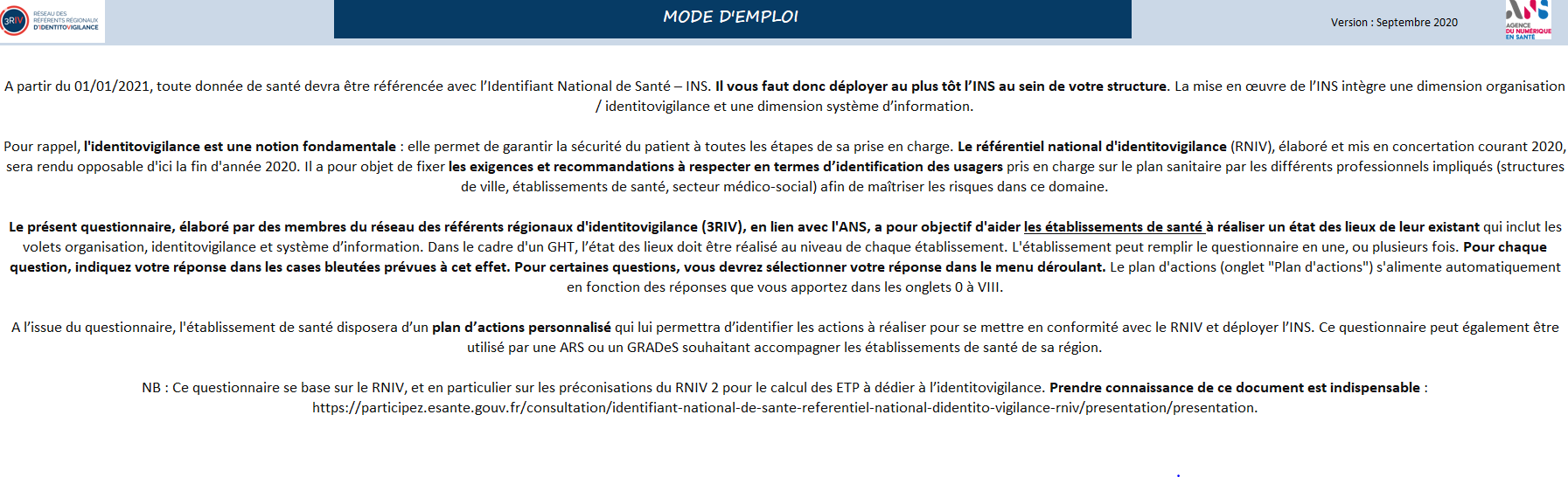 Questionnaire d’autoévaluation
Réalisez votre état des lieux en matière d’identitovigilance, d’organisation et de SI, et obtenez votre plan d’actions personnalisé (à télécharger directement sur la page INS)
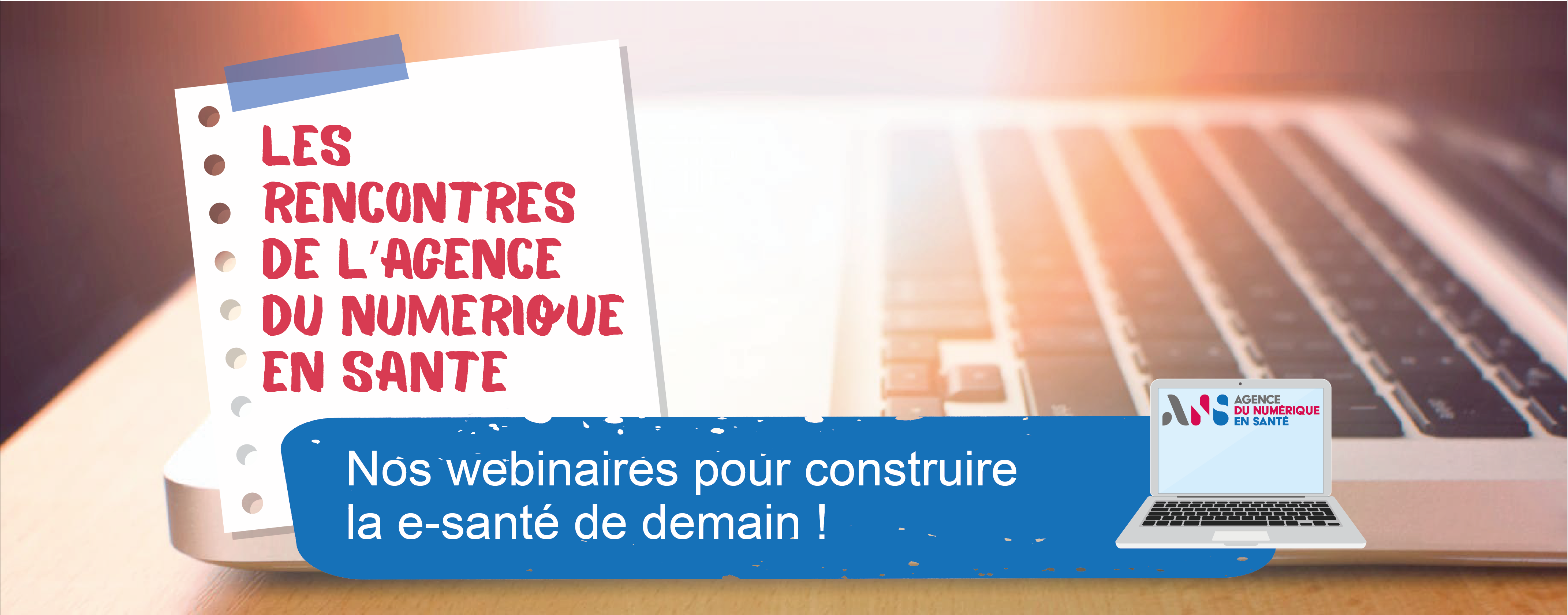 Webinaire éditeurs
Enquête éditeurs
A destination des structures / professionnels de santé (PS)
Inscrivez-vous aux webinaires éditeurs, et accédez au replay des précédentes sessions
Renseignez vos prévisions de développement et de déploiement de l’identité INS
Liste des référents régionaux identitovigilance
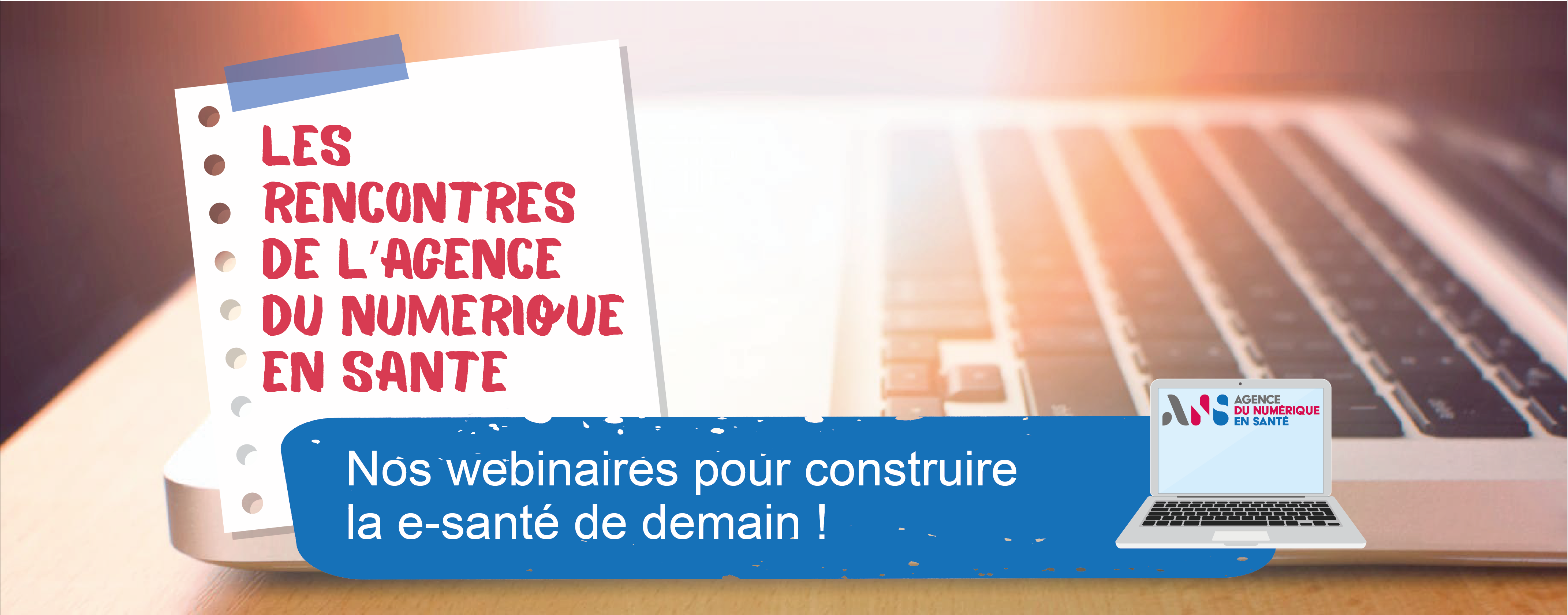 Webinaire structures
Inscrivez-vous aux webinaires structures, et accédez au replay des précédentes sessions
Contactez votre référent régional pour toute question sur l’identitovigilance (à télécharger directement sur la page INS)
A destination des éditeurs de logiciels
Scénarios de tests métier
Roadmap des éditeurs
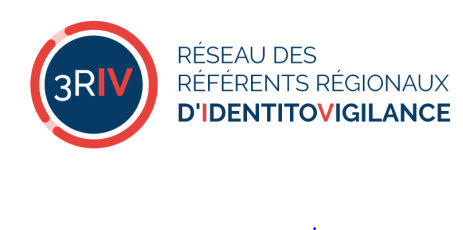 Effectuez les tests d’implémentation de l’identité INS qui s’appuient sur les règles du guide d’implémentation INS et le RNIV (à télécharger directement sur la page INS)
Fiches com et fiches pratiques INS – 3RIV
Consultez les prévisions de développement et de déploiement des éditeurs
Appuyez-vous sur les fiches produites par le 3RIV pour sensibiliser et communiquer sur l’INS et l’identitovigilance (à télécharger directement sur la page INS)
A destination des acteurs du sanitaire, du médico-social et du libéral, et des relais d’accompagnement
A destination de tous